August PD Event: Negotiation Panel
Announcements
Thank you Panelists Kaley, Terriekka, and Rana!
We need your help on a committee! Please fill out our Committee Interest Survey

WE21 Registration Open! Fill out our Conference Coordination Survey to stay connected with Dallas SWE

Don’t forget to renew your SWE Membership

North Texas Giving Day is coming up: Sept 23!
We’re looking for someone to Chair Dallas SWE’s efforts

Join our Slack!
Meet the Panelists
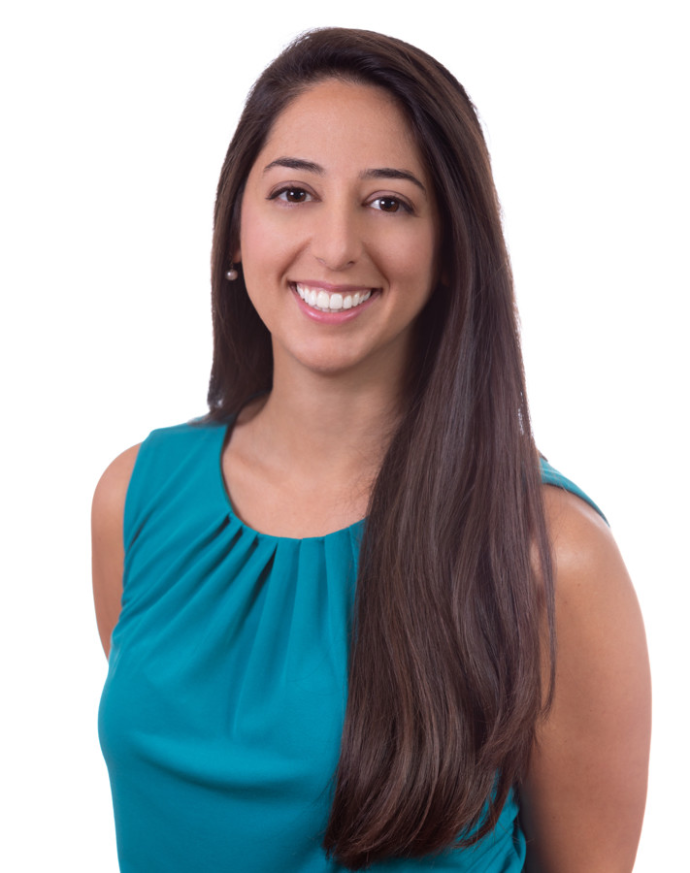 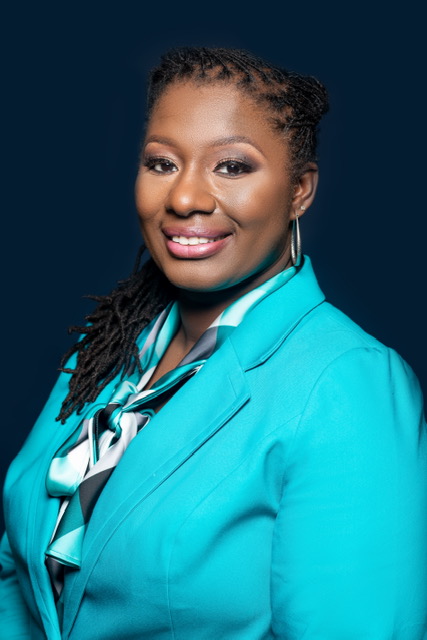 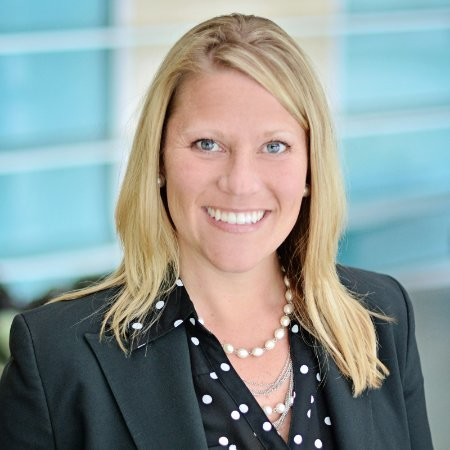 Senior Consultant for ProcureAbility
President and CEO of Perceptive Engineering and Construction Services
Female Diversity Program Manager for Raytheon Technologies
Why Negotiate?
Why Should Women Negotiate?
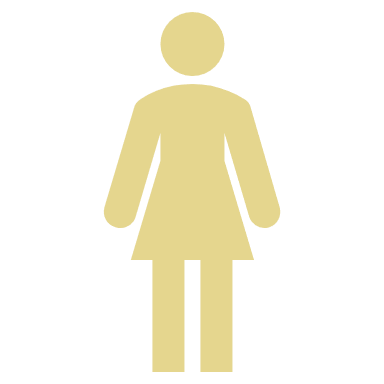 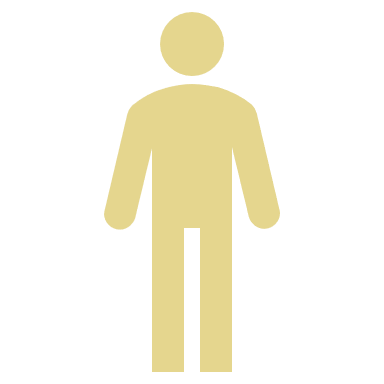 13%
21%
37%
40%
45%
All Men
All Women1
18.5% Less
-
Weekly Median Earnings ($) and Gap (%) of White Male Earnings, by Occupation (2019 Dollars)2
3%
10%
10%
15%
20%
20%
22%
24%
Age to Retire to Catch Up to a 60-Year-Old Male
70
73
88
90
107
[Speaker Notes: On average, women in the US are make 18% less than men
It’s worse for women of color. If you break it down by race and ethnicity, the pay gap is even wider for Black, Native American, and Latinas
Even in the same job, women and men receive different pay. These are a few technical jobs 
Women are losing out on millions. The pay gap is not about a single paycheck. Over the course of a career, the lost income can add up to over a million dollars.]
Are We Making Progress?
Short answer: not fast enough. Long answer: at this rate, it will be 2059 before we see pay equality1
The Gender Wage Ratio and Real Earnings, 1960-2019, Full-Time Workers
Median Annual Earnings (2019 dollars)
Full-Time, Year-Round Workers
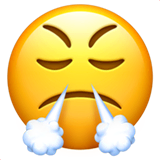 The needle isn’t moving fast enough
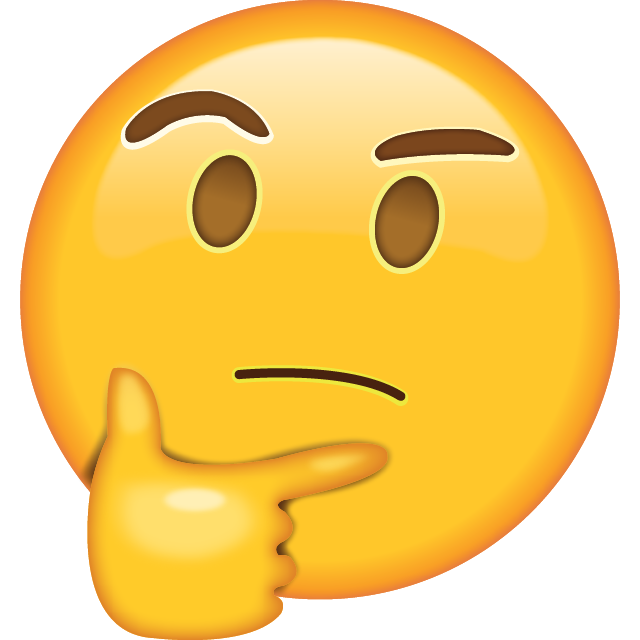 [Speaker Notes: The rate of progress toward closing the gender pay gap did not increase in 2019. 
If the pace of change in the annual earnings ratio continues at the same rate as it has since 1960, it will take another 38 years for men and women to reach parity on AVERAGE. That is longer than a typical career tenure and that is not the case for minority groups. 
This projection for equal pay has remained unchanged for the past four years.]
Footnotes
1Institute for Women’s Policy Research. 2020. “Women’s Median Earnings as a Percent
of Men’s Median Earnings, 1960-2019 (Full-Time, Year-Round Workers) with Projection
for Pay Equity in 2059.” IWPR Publication #Q086 <https://iwpr.org/iwpr-issues/employment-and-earnings/womens-median-earnings-as-a-percent-of-mens-median-earnings1960-2019-full-time-year-round-workers-with-projection-for-pay-equity-in-2059/>

2Hegewisch and Tesfaselassie, “The Gender Wage Gap: 2019”

3National Women’s Law Center, “The Lifetime Wage Gap, State by State”, (March 2020), https://nwlc.org/resources/the-lifetime-wage-gap-state-by-state/
Negotiation Tips
Negotiating  is an art….not an exact science
Negotiate is to obtain or bring about by discussion.
It is the process of bargaining in order to arrive at an agreement or compromise on a matter of importance the parties involved. 
Fisher and Urey defined skilled negotiating as “back and forth communication where some interest are shared and some are opposed”
The thoughts that keep you from having the tough discussion…
“I’m afraid I won’t get the best deal”
“I can get lost in the process and bogged down in the details.”
“I tend to lose track of what I want to achieve.”
“How far are they willing to go to reach a consensus”
The purpose of Negotiating….
To see if you can get your interests achieved through an agreement.
An interest is why you want something, not what you want.
Tips to skilled negotiating
Have a plan. Know what you want and why.
Don’t just hear what the other party is saying, LISTEN.
Know the other side. What’s in it for them? What do they want? Research, Research, RESEARCH
Frame your negotiation around one or two key points. LEVERAGE
Ask better questions, get better answers.
Plan your approach,  Know your position
What is the negotiating style of the other side?
What are my interests? What are their interests?
What do I have that I can trade that is of lesser value to me and of higher value to the other party?
What is the very least that is considered acceptable?
What to do when no compromise is reached?
A couple of reads to get your negotiation game leveled up
“Ask For More. 10 Questions to Negotiate Anything”, by Alexandra Carter
“Getting to Yes”, by Roger Fisher and William Ury
“Crucial Conversations- Tools for talking when stakes are high” by K. Patterson, J. Grenny, R. McMillan, and A Switzler
Top 5 Mistakes in Negotiating
Negotiating Mistakes
Mistake 1: You believe that the first/starting salary is not negotiable 
12.5% W vs 52% M negotiate their salaries 
Research the company and similar roles
Know your worth 
Negotiate 
Mistake 2: You settle for the first offer on the table
Don’t have to accept the first offer
Effective Negotiating is a learned skill and can be developed – practice like an interview 
Counter with a number above your expectations – haggling with peddlers 
Mistake 3: You wait for the “right time” to have a salary discussion 
There is no “right time” – companies want to make money 
Has your job profile changed, were you promised a raise, do you have more on your plate then initially discussed 
Mistake 4: You cannot stand the occasional awkward silence 
Learn to become comfortable 
Use the time wisely- think about your next move against possible answers 
Wait it out
Mistake 5: You share TMI with the person negotiating with you 
Don’t give them the power- Poker Face 
Only answer questions that are asked- keep the answers professional regardless of the relationship
Negotiating Mistakes Cont.
Mistake 6: Once you hear the number you wanted to hear, you forget about the perks and benefits
 Not just about Salary 
PTO, Stock, benefits, Flex schedules, 
Know the negotiables 
Mistake 7: You are afraid to say “No”
No- is not a bad thing, does not make you less of a team player, doesn’t have to be nasty or aggressive- or even emotional 
Simply ask for an improved offer, or they will tell you why they can’t 

99 years away from bridging the Pay gap, 2020 made the gap even bigger. 
Know your worth!!!!!! 



7 Mistakes Women Make While Negotiating Salaries (yahoo.com)